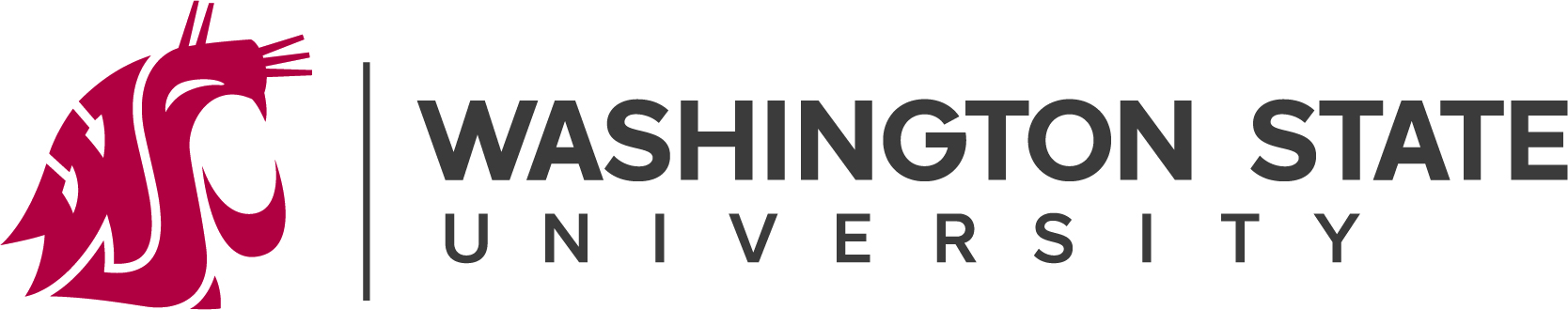 PAGE
1
TRACI GILLIG
GILLIG
[Speaker Notes: https://williamsinstitute.law.ucla.edu/visualization/lgbt-stats/?topic=LGBT&area=53#density]
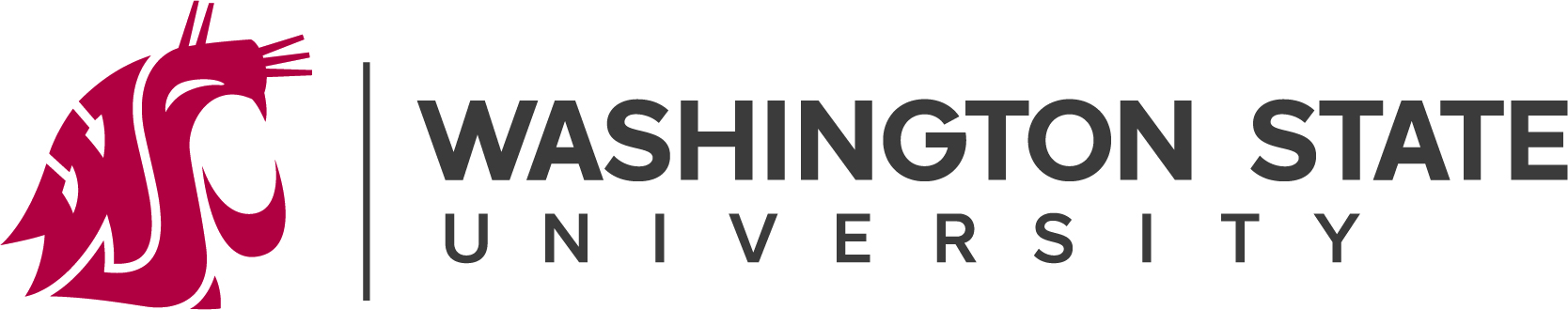 PAGE
2
TRACI GILLIG
GILLIG
The following table shows how many Multiracial/Mixed Race participants selected each race/ethnicity (Jan. 12). Participants could select as many races/ethnicities as applicable (thus, percentages do not sum to 100).
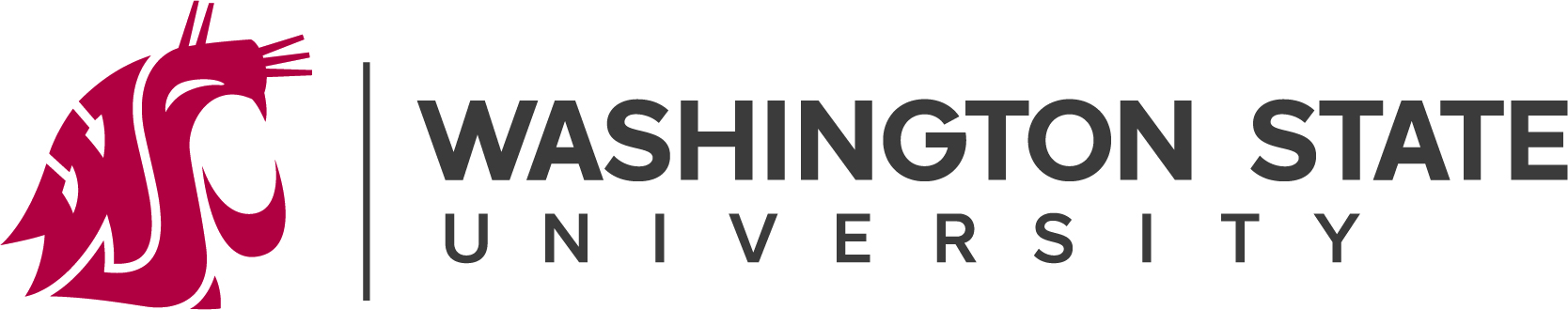 PAGE
3
TRACI GILLIG
GILLIG
Location and age (1/12/25)
All Washington counties represented

Full lifespan represented
Age range: 11-98 years
Average age: 36.9 years
10.2% adolescents ages 11-17
7.6% adults ages 65 and older
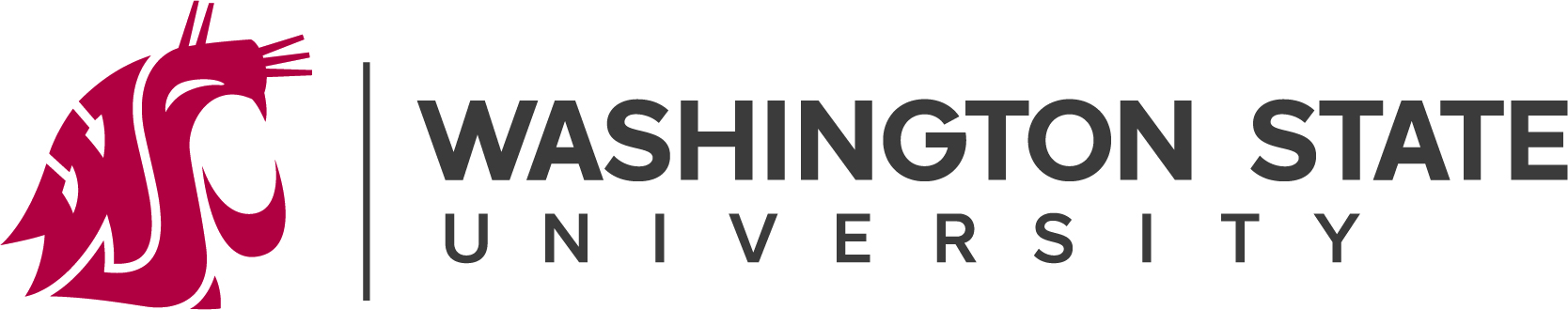 PAGE
4
TRACI GILLIG
GILLIG
Gender and sex assigned at birth (1/12/25)
Gender (n = 5,726)

Cisgender woman/girl: 27.0% (n = 1,547)
Cisgender man/boy: 22.1% (n = 1,266)
Multiple genders: 18.8% (n = 1,075)
Transgender woman/girl: 8.8% (n = 505)
Transgender man/boy: 6.4% (n = 367)
Nonbinary: 4.9% (n = 279)
Genderqueer: 2.5% (n = 146)
Genderfluid: 1.9% (n = 107)
Agender: 1.9% (n = 106)
Two-Spirit: 1.2% (n = 68)
Unsure: 2.0% (n = 114)
Something else not listed: % (n = )
Intersex participants (1.1%, n = 63)
[Speaker Notes: Percent of Two-Spirit participants nearly doubled (data about the prevalence of Two-Spirit people in WA and the US is sparse)
Almost three times more intersex participants than in Dec. (estimates of prevalence of intersex people in US range from about 0.5-1.5%)]